“Returning Alumni Will Find Change”
Social Change at Carolina in the early 1970s
Carolina in the early ‘70s
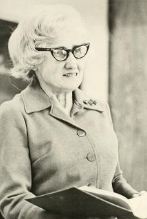 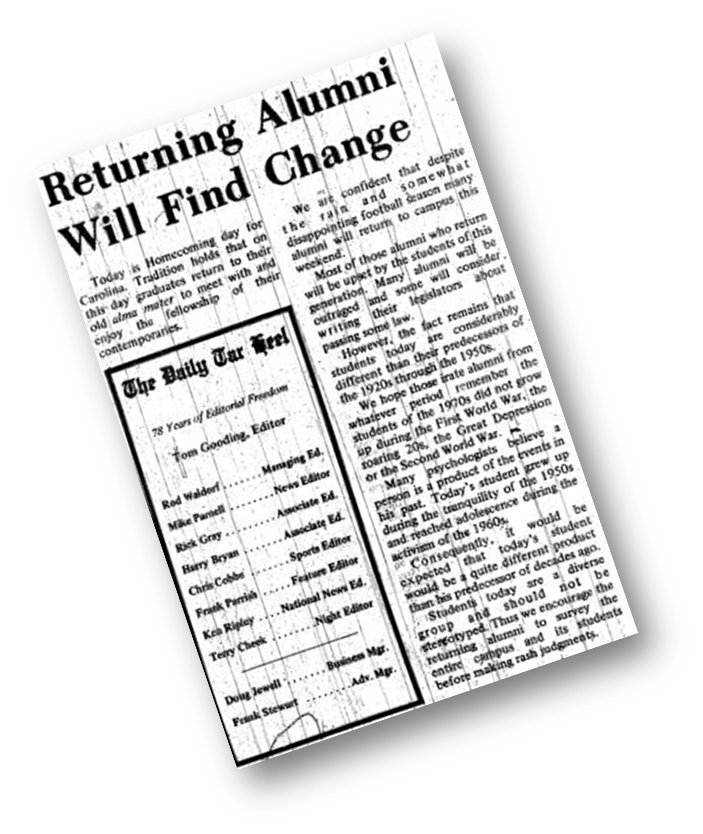 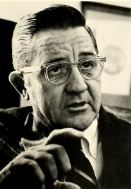 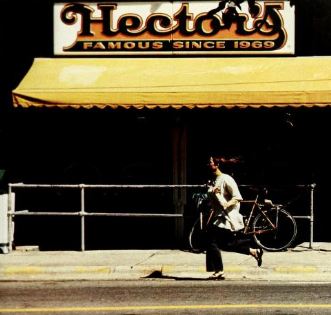 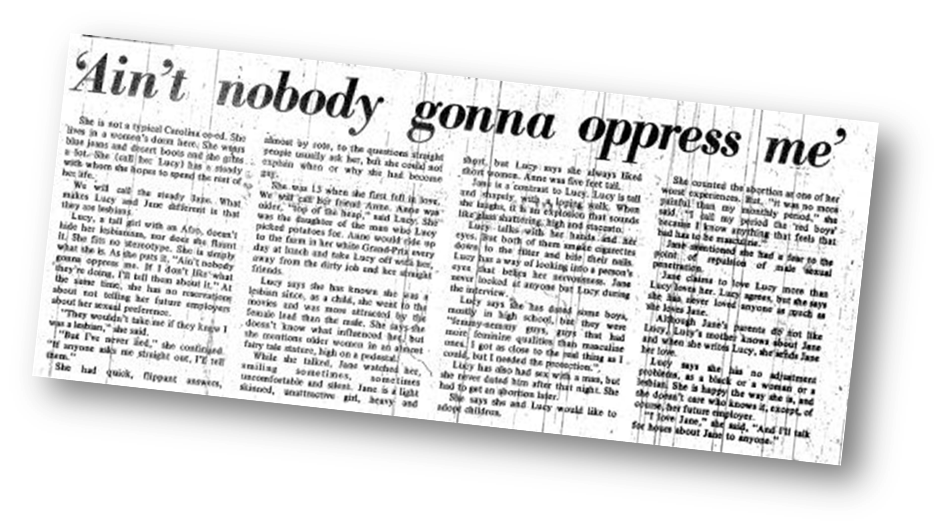 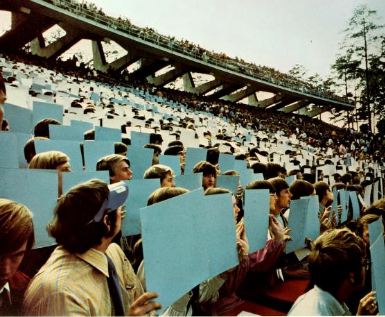 The soundtrack   of Social Change
Jubilee and other campus concerts
Jubilee
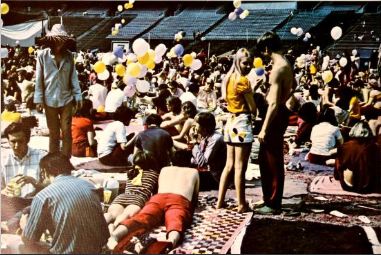 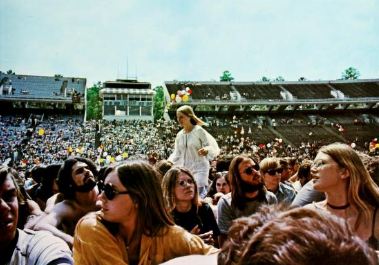 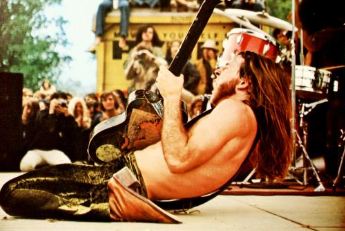 Jubilee (cont.)
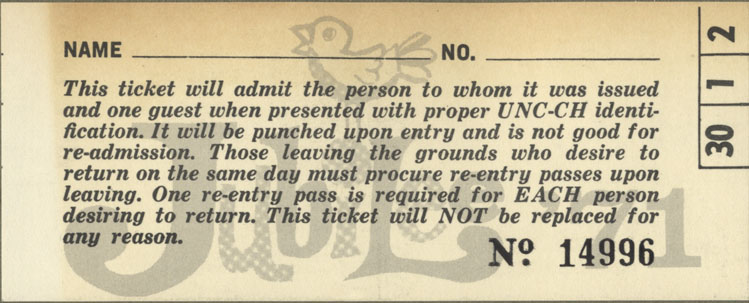 http://www.youtube.com/watch?v=4eo-TMK40A4
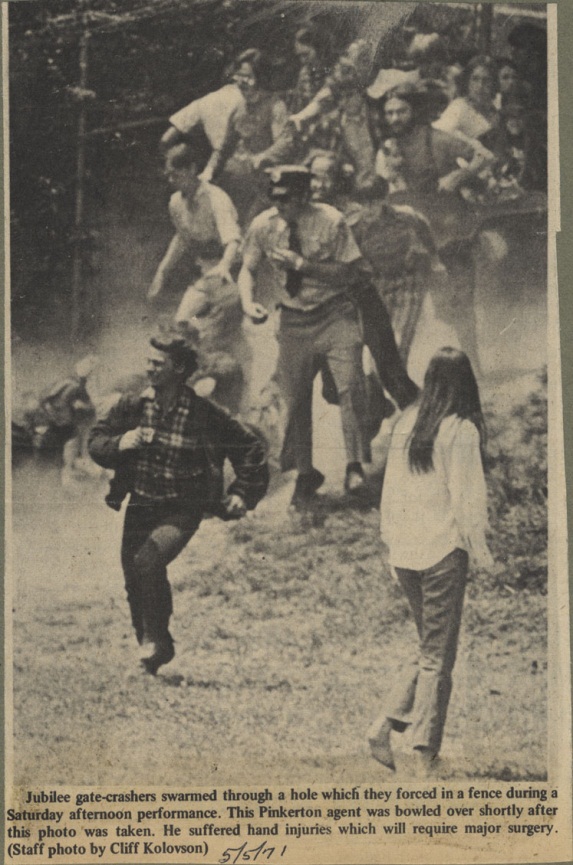 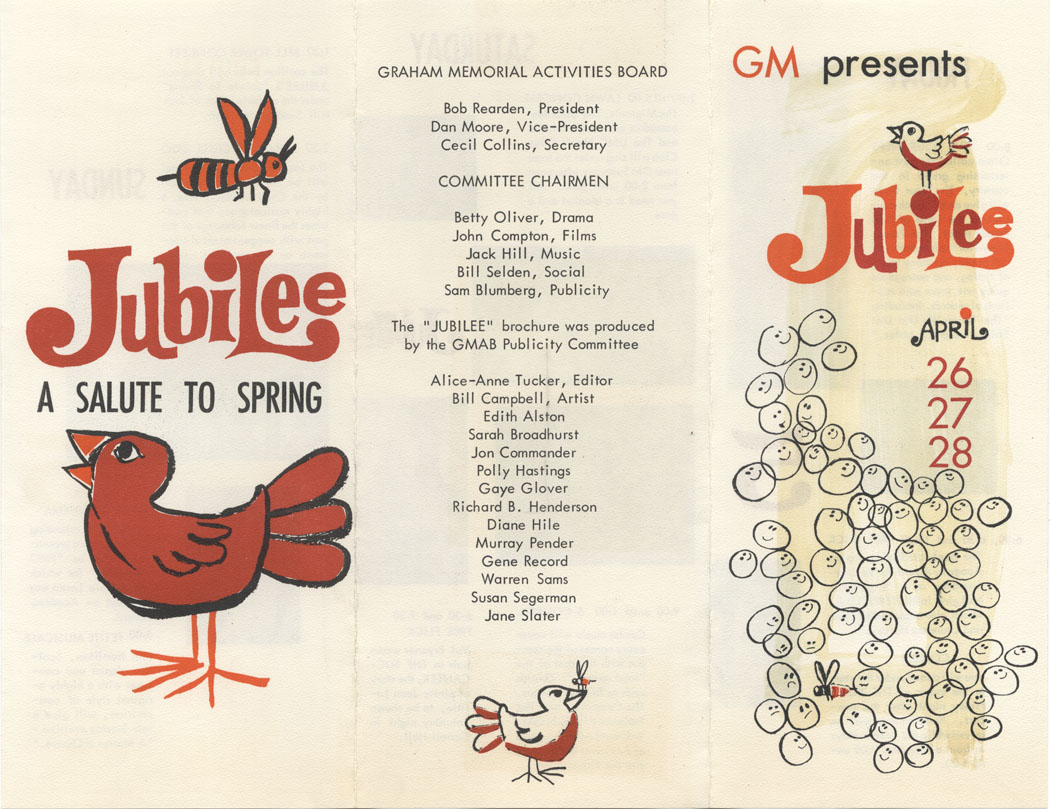 Other Performances
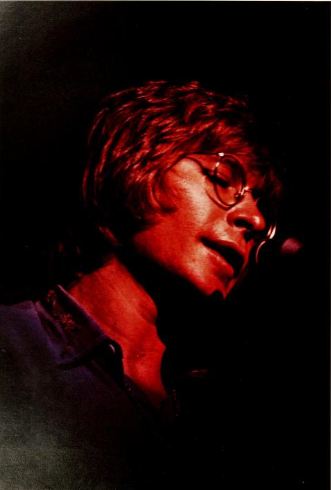 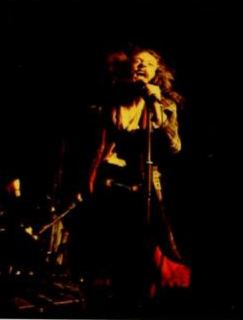 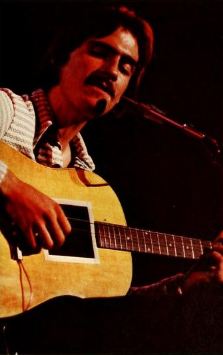 John Denver in 1972
James Taylor in 1973
Jethro Tull in 1972
A Different     Kind of Pit Sitting
Student Protests of Vietnam and Workers Rights
Campus right to dissent
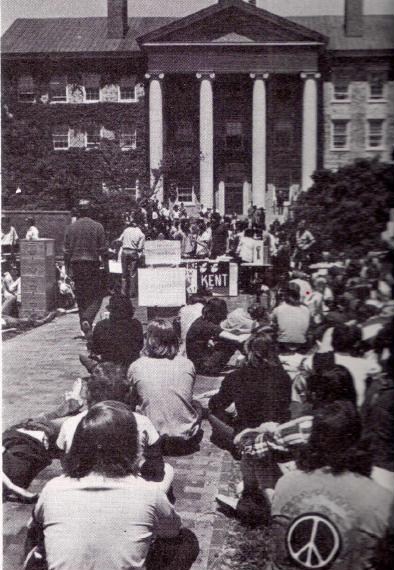 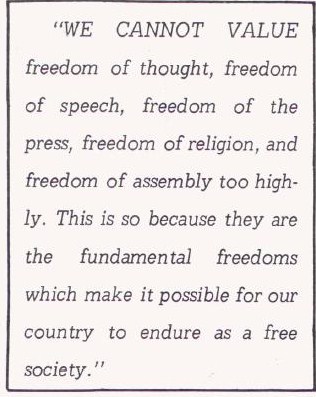 [Speaker Notes: From Alumni Review, June 1970:”Rights and Limits of Dissent On Campus Cited by Senator Sam Ervin,” page 24.]
SAGA and Workers Rights
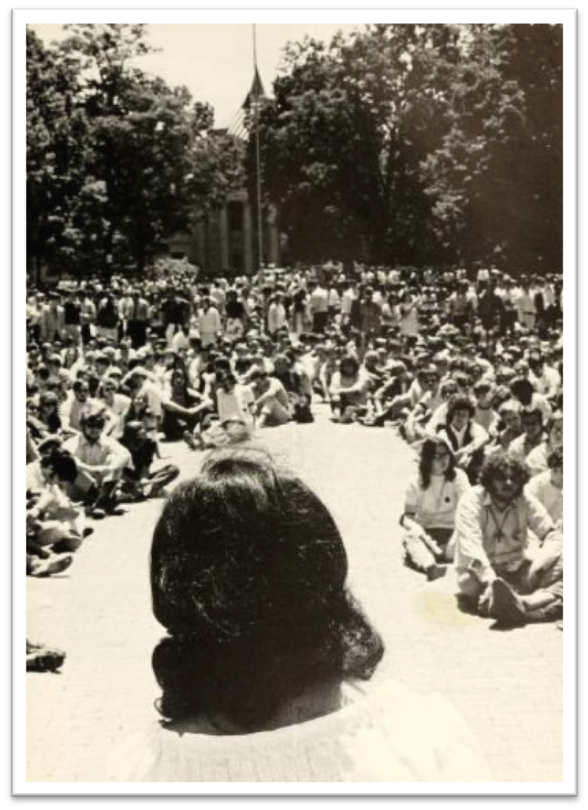 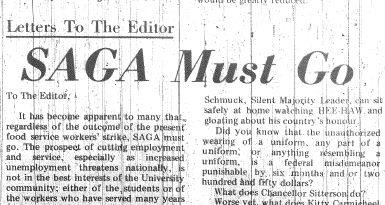 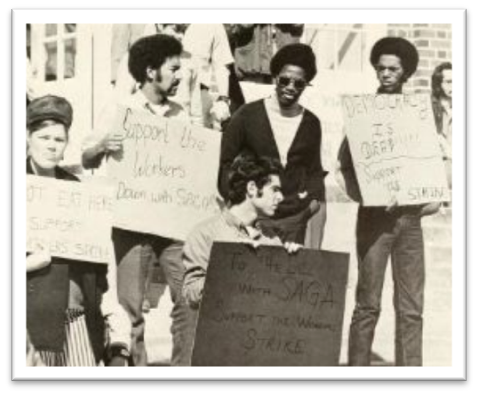 Vietnam War Protests
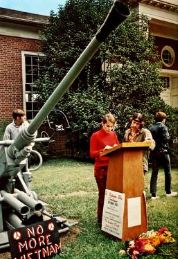 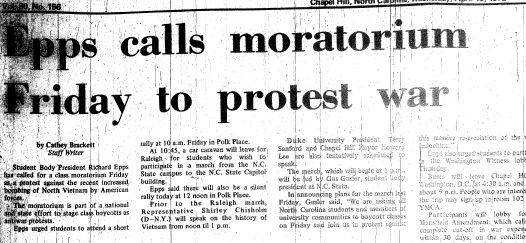 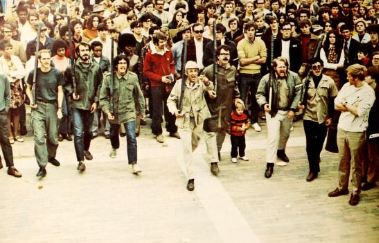 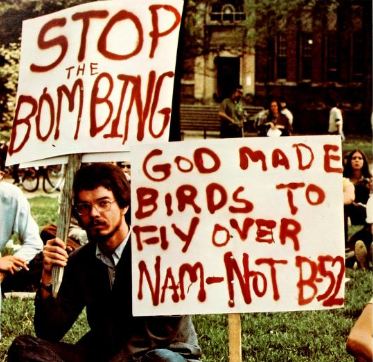 BREAKING RACIAL BARRIERS
Changes in racial attitudes
Desegregation of Athletic Program
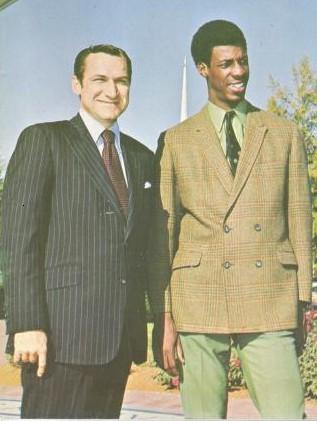 Charlie Scott,
First African-American Scholarship Basketball Player,
UNC 1967 - 70.
Race in Campus Media
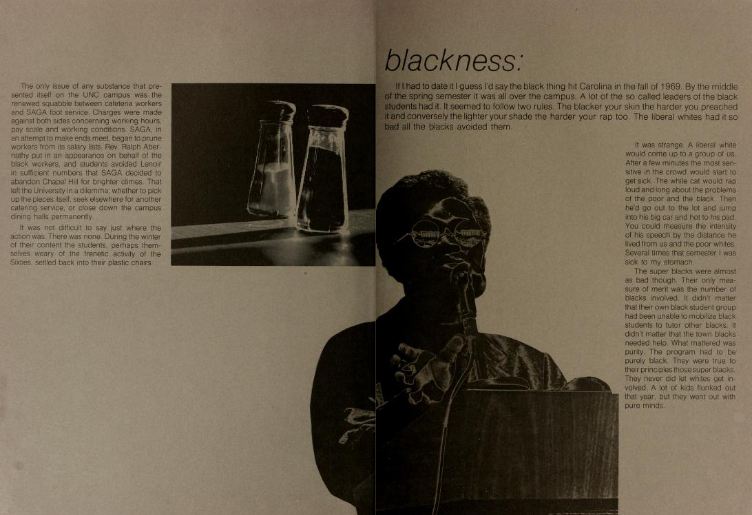 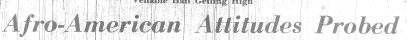 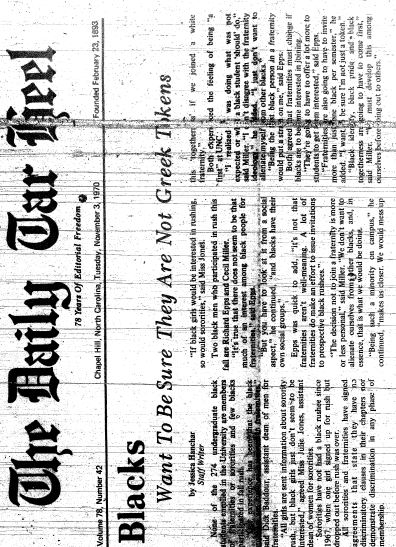 African American  Leaders and the Black Student Movement
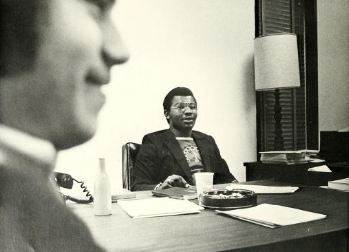 Richard Epps,
Student Body President, 1972-73.
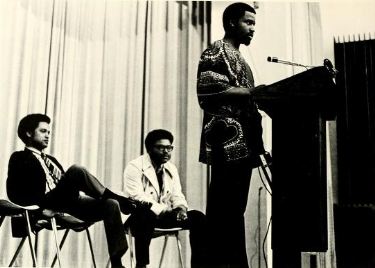 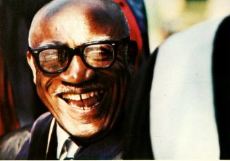 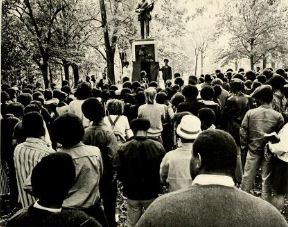 Dr. Blayden Jackson, First African American Full Professor.
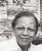 Roberta Jackson, First tenured African American female faculty member.
BREAKING GENDER BARRIERS
Changes in Carolina Co-eds
Change in Carolina Co - Eds
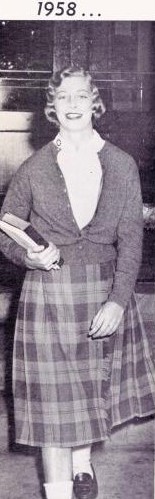 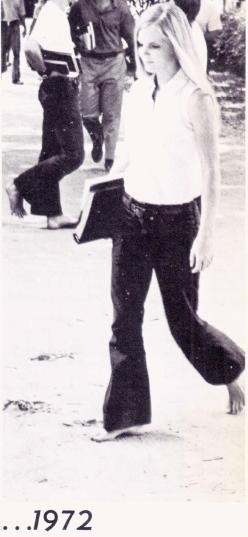 Surveyed  1970’s senior women revealed attitudes of changing roles in society including -
A desire for more time for personal development and fulfillment outside the home.
Intended sustained work careers; return to work after children were grown
Belief that men and women should share equally in making household and family decisions, housework and childcare
Greater independence and equality
[Speaker Notes: From Alumni Review, January 1973, “Have Carolina Co-eds Changed,” page 12; also Carolina Alumni Review, May 1973, “The Seventy-Fifth Anniversary of the Coming of Women to the University of North Carolina,” insert after page 12.]
Continuing Co-Ed Breakthroughs
1971 – First woman granted a graduate       Morehead Fellowship (Norma Harrell)
1971 – President of Phi Beta Kappa (Judith Hippler)
1972 – First women tapped for membership in the Order of the Golden Fleece (Mary N. Preyer, Deborah A. Potter, Katherine V. Carlton, Anne E. Green)
1973 – Again, woman elected editor of the Daily Tar Heel (Susan Miller)
CHANGES IN THE military draft
Selective Service Deferments, Lotteries and End of  the Military Draft
Selective Service Status for Entering Freshmen
Registered with Selective Service at age 18
Eligible for deferment during tenure as a student in good standing
Eligible for exemption including “Conscientious Objector”
Establishment of Draft Lottery November 1969
1st lottery held December 1, 1969
Determined order of call to duty for calendar year 1970
End of Student Deferments in 1971
Divinity students exempted
Draft Board membership criteria changed to better reflect proportionately the ethnic and cultural make-up of the communities served
Military Draft Ended January 1973
Creation of all-volunteer armed forces announced 
January 27, 1973, ending draft.
Barely Legal
Partying, Drugs, and Alcohol
Alcohol and Drugs on Campus
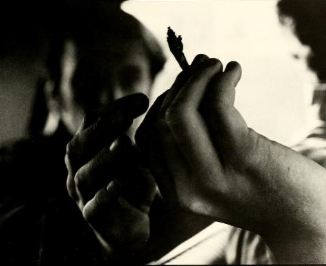 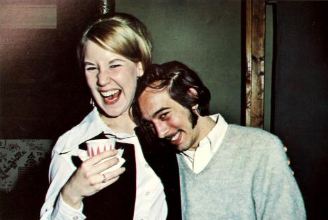 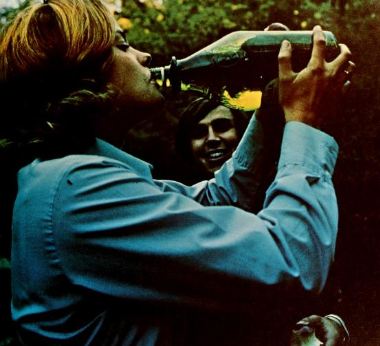 Co-eds
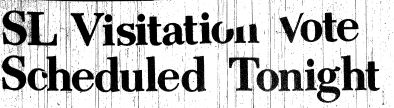 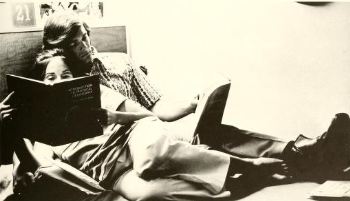 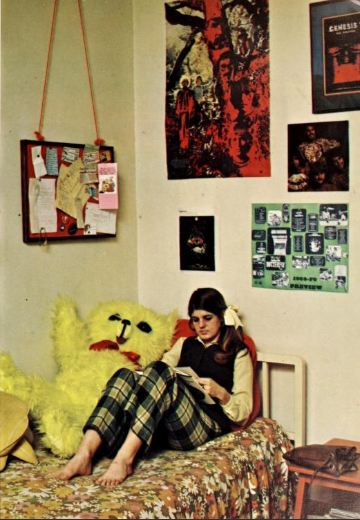 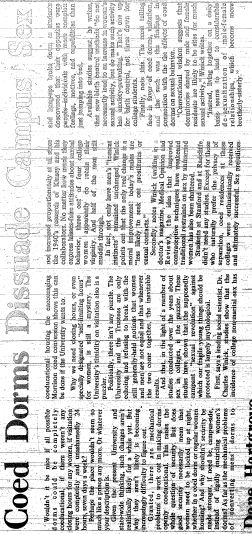 Alumni Review, CAMPUS CAPSULES, June 1970
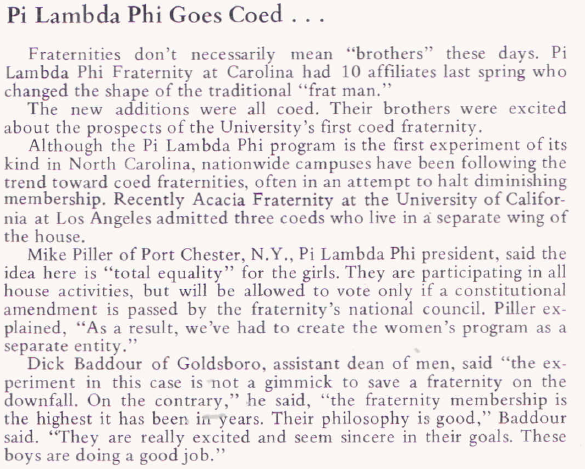